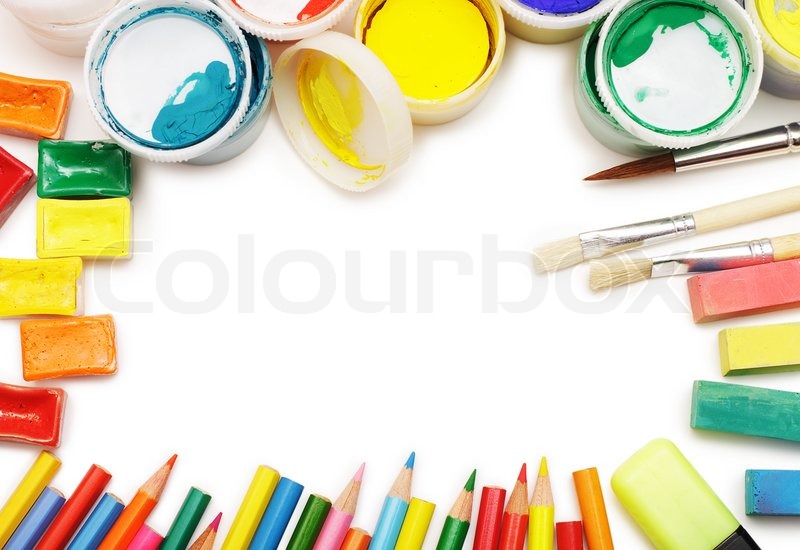 Технология использования
 распечаток в декупаже
предметов интерьера
Автор: Зятына Елена Евгеньевна
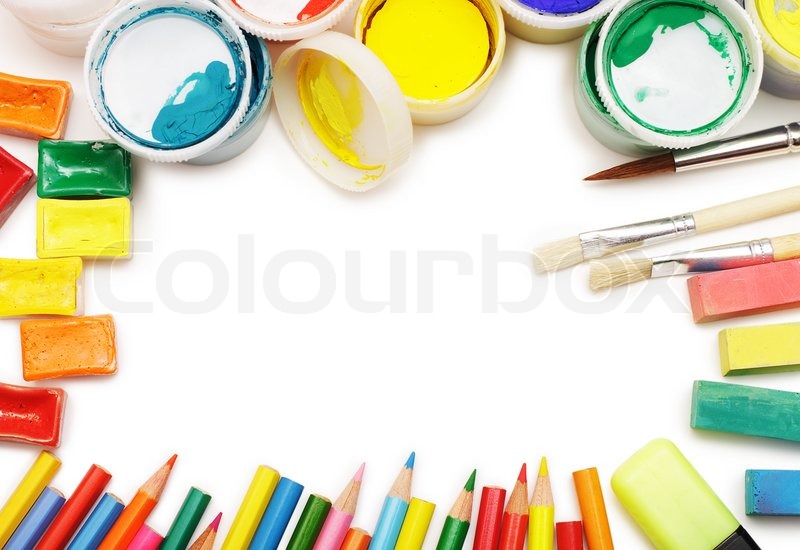 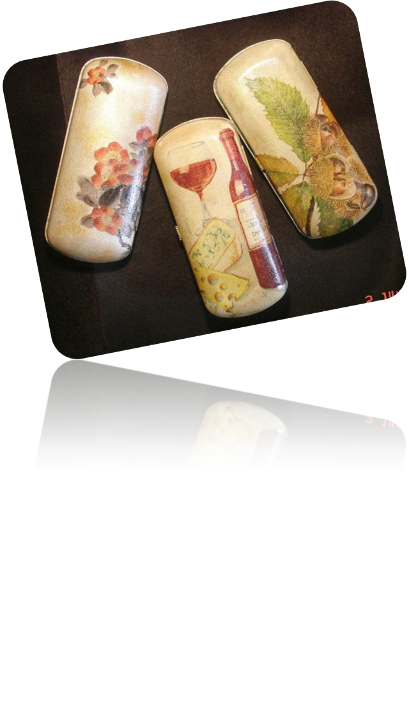 (Decoupage или découpage) -  это искусство украшения предметов путем наклеивания вырезок цветной бумаги в сочетании со специальными эффектами, такими, как раскрашивание, вырезание, покрытие сусальным золотом и прочие.
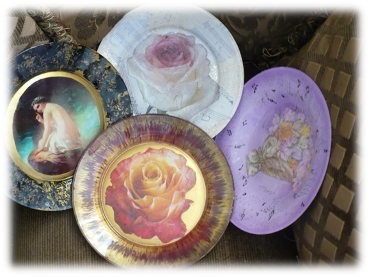 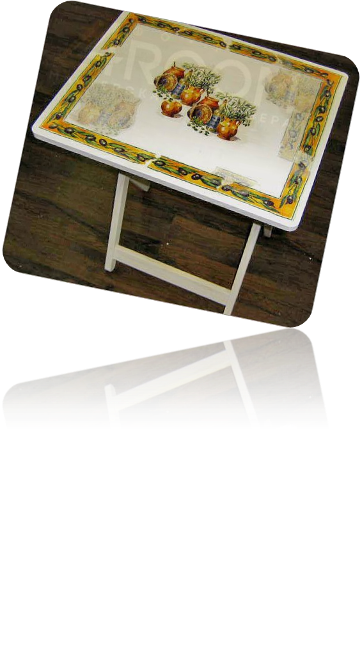 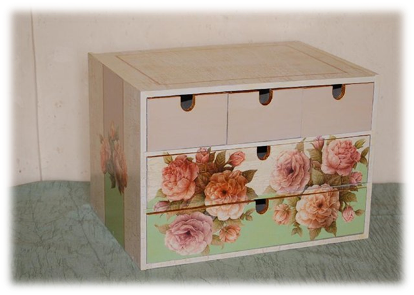 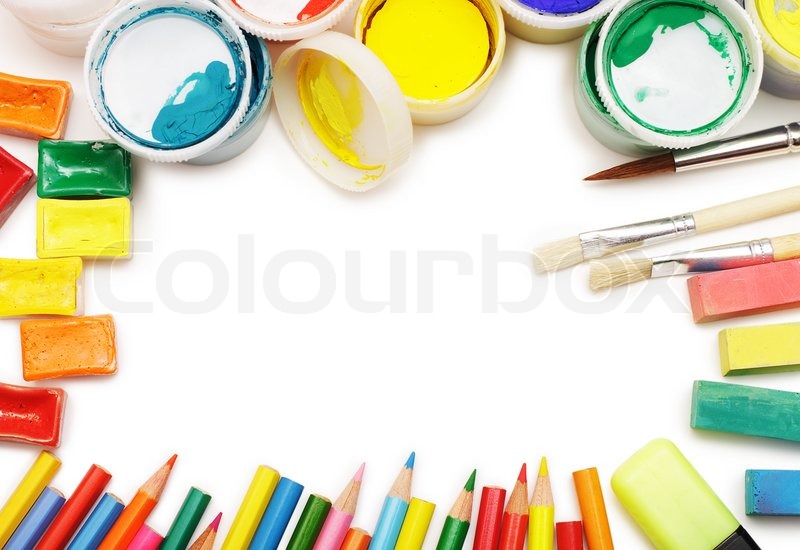 Инструменты и материалы
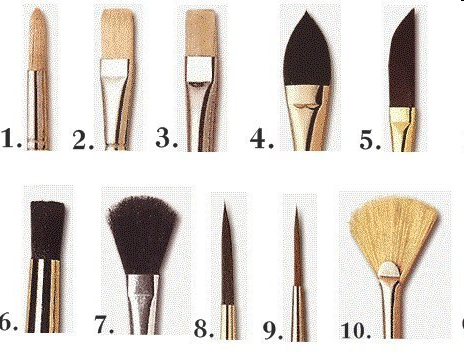 изображения на бумаге,
грунт акриловый,
акриловые краски,
акриловый лак,
клей ПВА
ножницы,
кисти
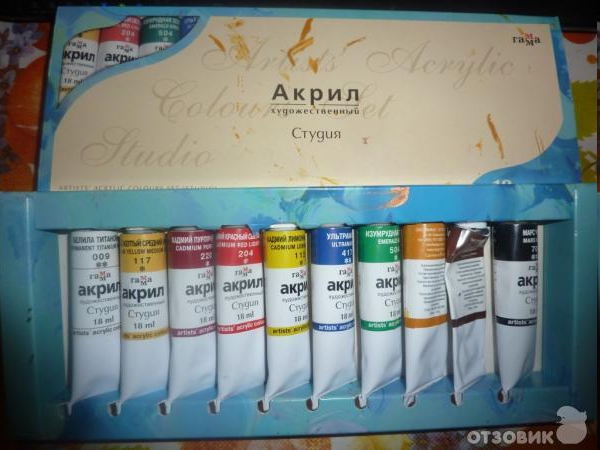 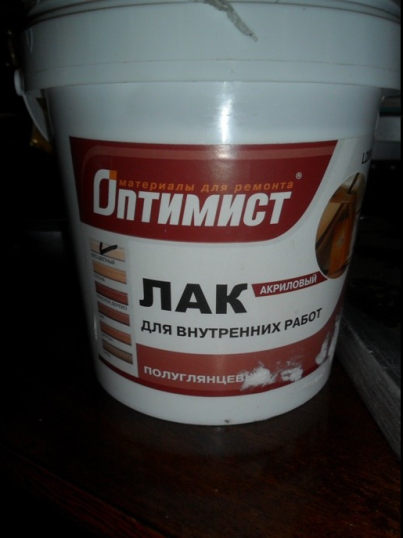 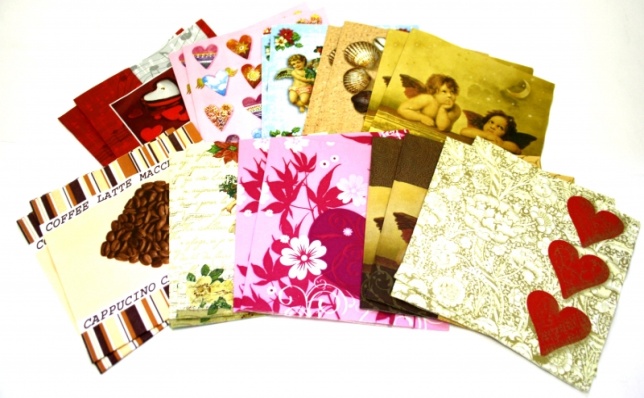 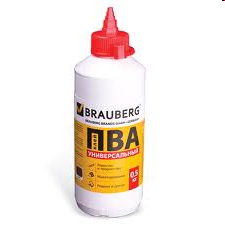 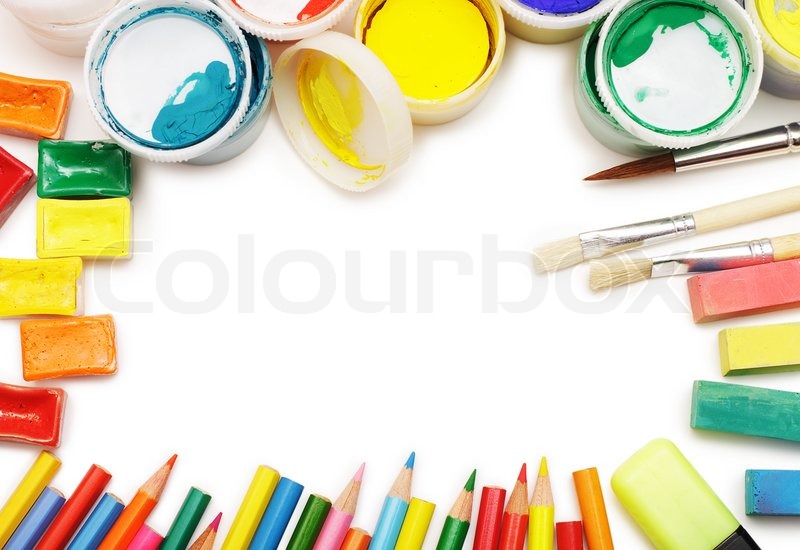 Техника работы с распечатками
 на примере декорирования манекена из папье-маше 
в стиле поп-арт
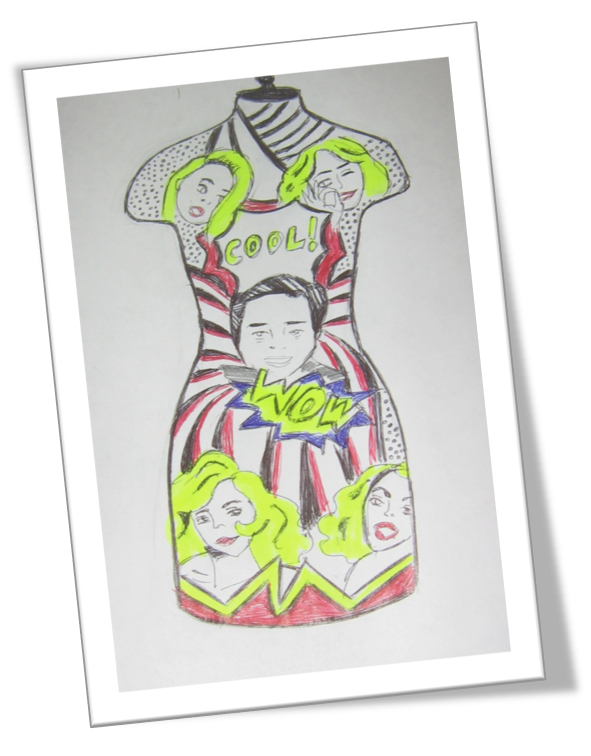 Перед началом работы необходимо создать эскиз и подготовить изображения в стиле поп-арт для распечаток.
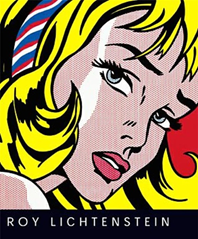 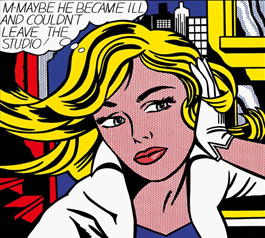 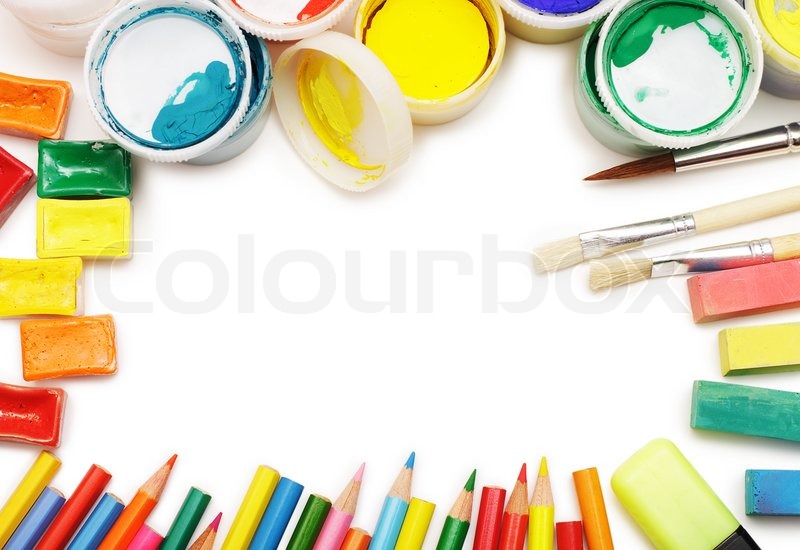 Техника работы с распечатками
 на примере декорирования манекена из папье-маше
1. Распечатать подходящую картинку на струйном принтере с водными чернилами на матовой или глянцевой фотобумаге.
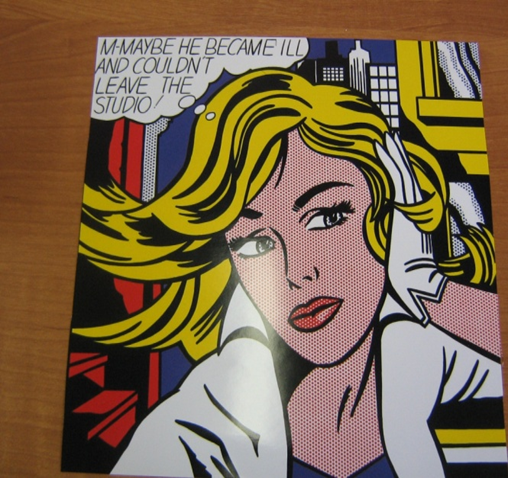 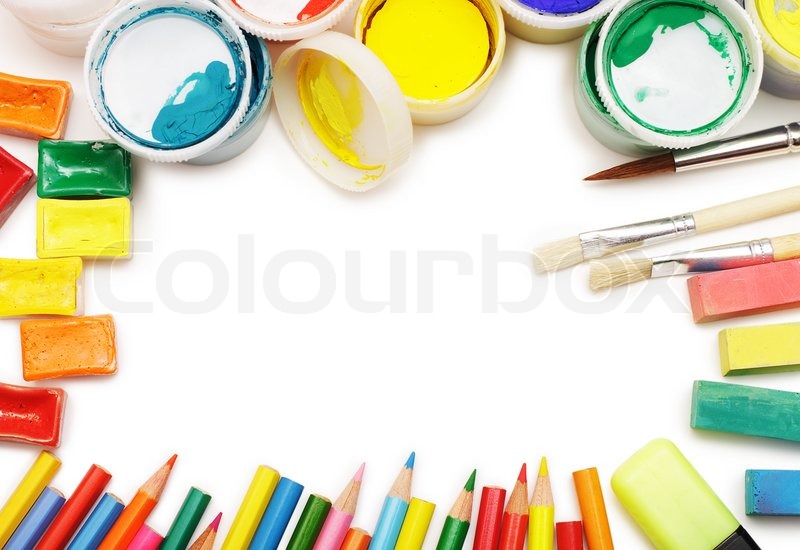 2. Уменьшить толщину бумаги при помощи скотча.
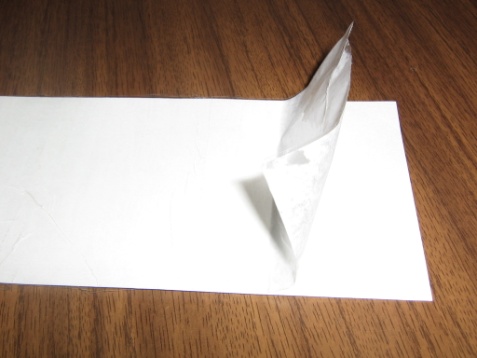 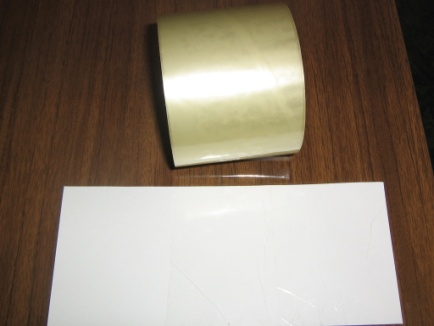 3. Повторить обработку фотобумаги к 5-6 раз.
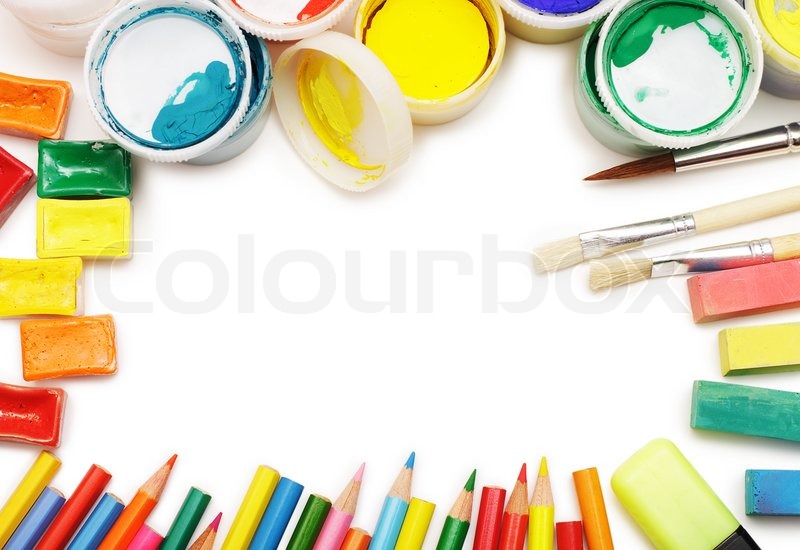 4. Тонкую полупрозрачную картинку  необходимо вырезать по контуру.
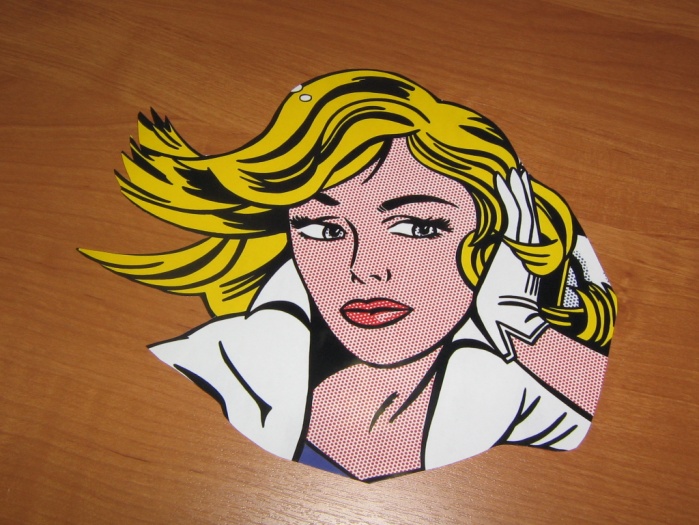 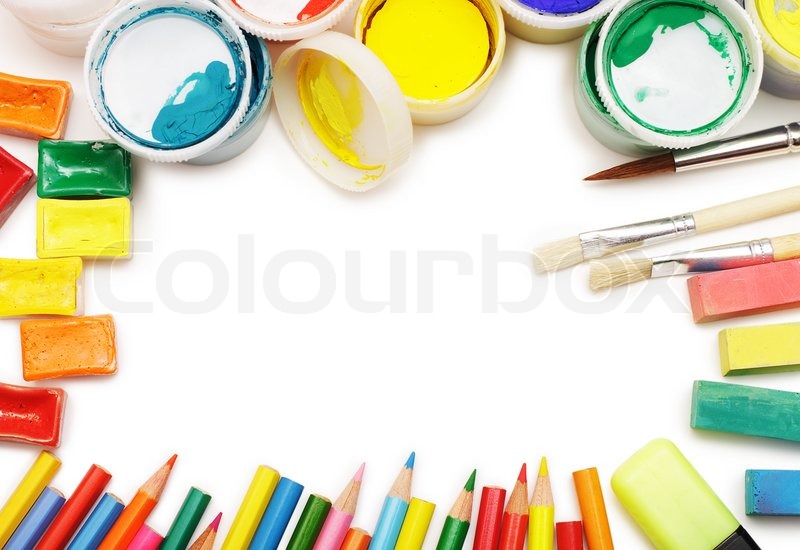 5.Картинку смазать  с изнаночной стороны  клеем ПВА, приложить к загрунтованной декорируемой поверхности, аккуратно разгладить сухой кисточкой или салфеткой.
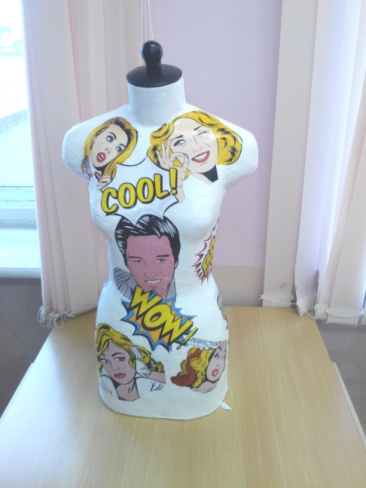 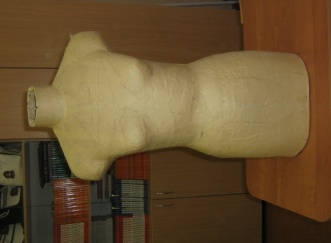 При наклеивании картинок  на рельефную поверхность следует делать надрезы, для того чтобы изображение повторяло её форму.
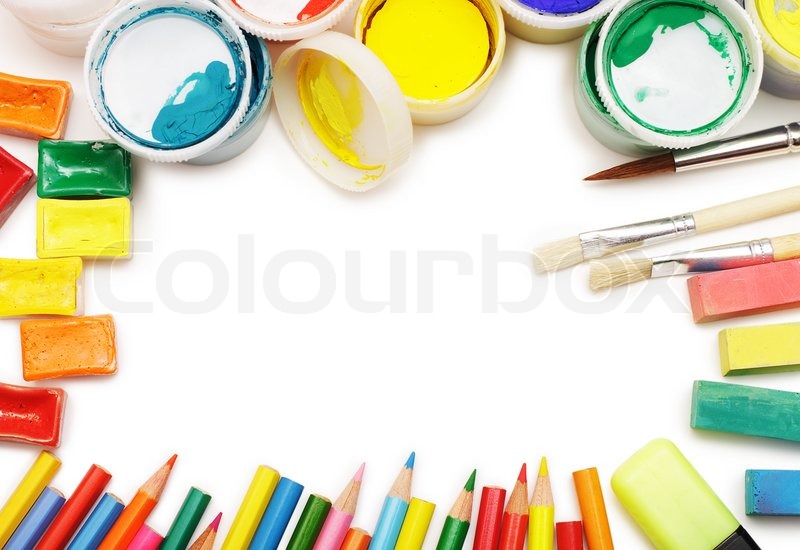 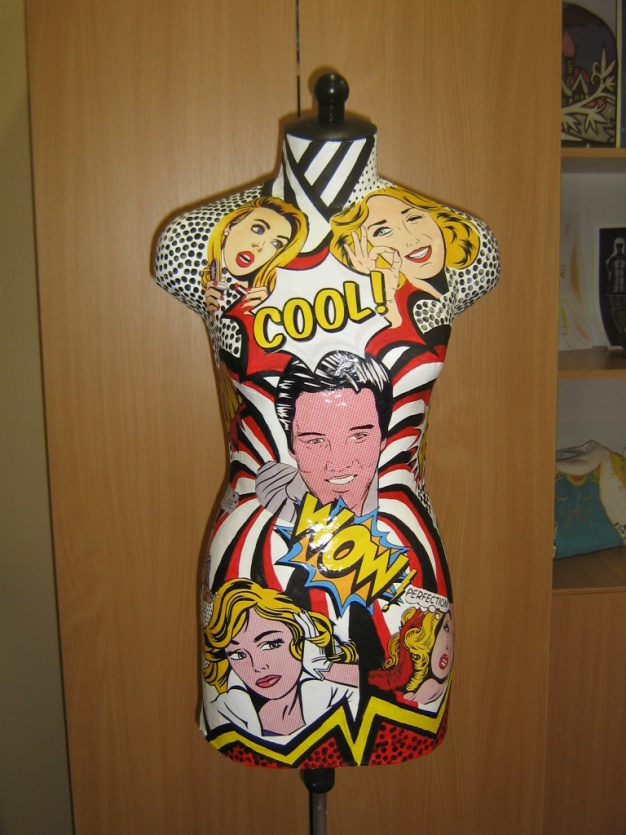 6. После выполнения декупажа можно приступать 
к росписи фона. 

7.  Затем покрыть изделие акриловым лаком.
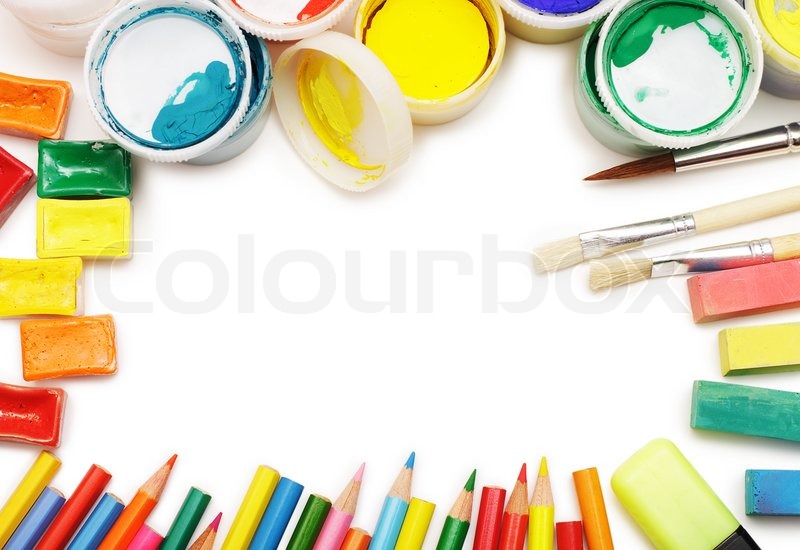 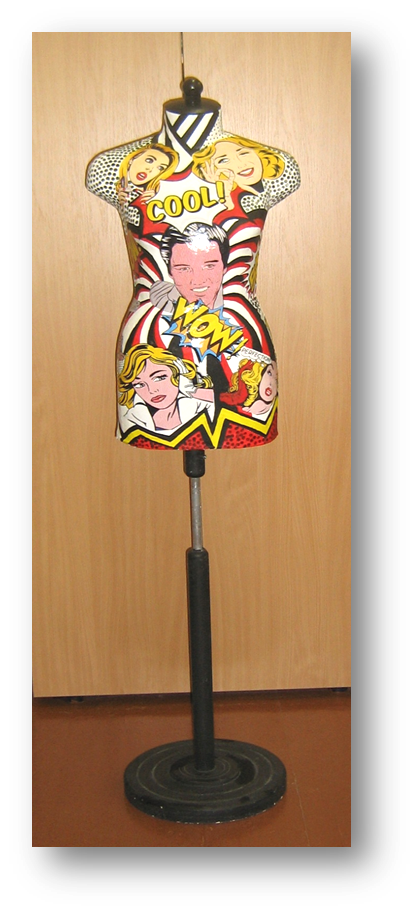 Результат работы
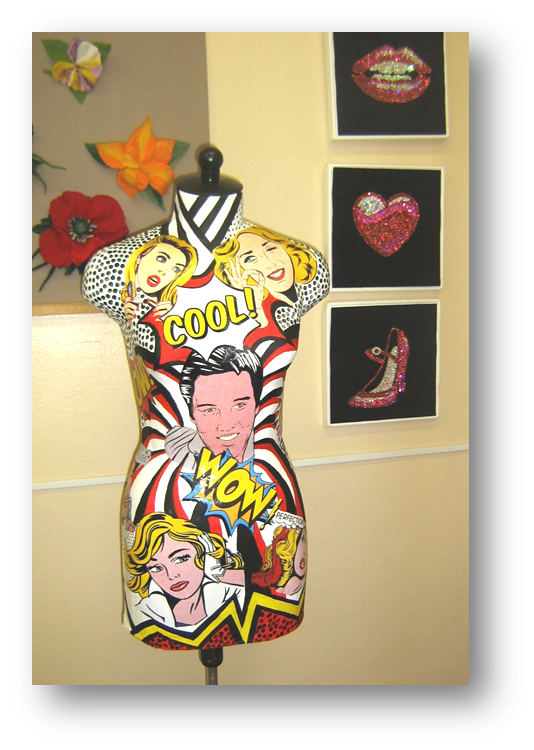 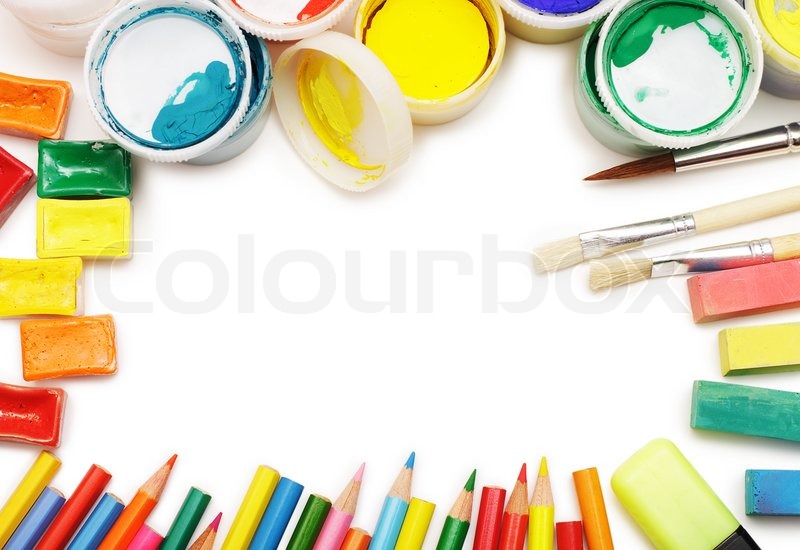 Желаю творческих успехов!